TEMAS E DILEMAS DA EDUCAÇÃO NO BRASIL DESAFIOS E CAMINHOS
Profa. Tania Zagury
2
DÉCADA DA EDUCAÇÃO PRETENDIA 

                           (1997 A 2006)
Todos os alunos do Ensino Fundamental em horário integral
Todos os professores com carreira e salários dignificados
Todos os docentes com formação em nível superior e trabalhando em sua área de formação
Todas as escolas com infraestrutura básica e além...
18/10/15
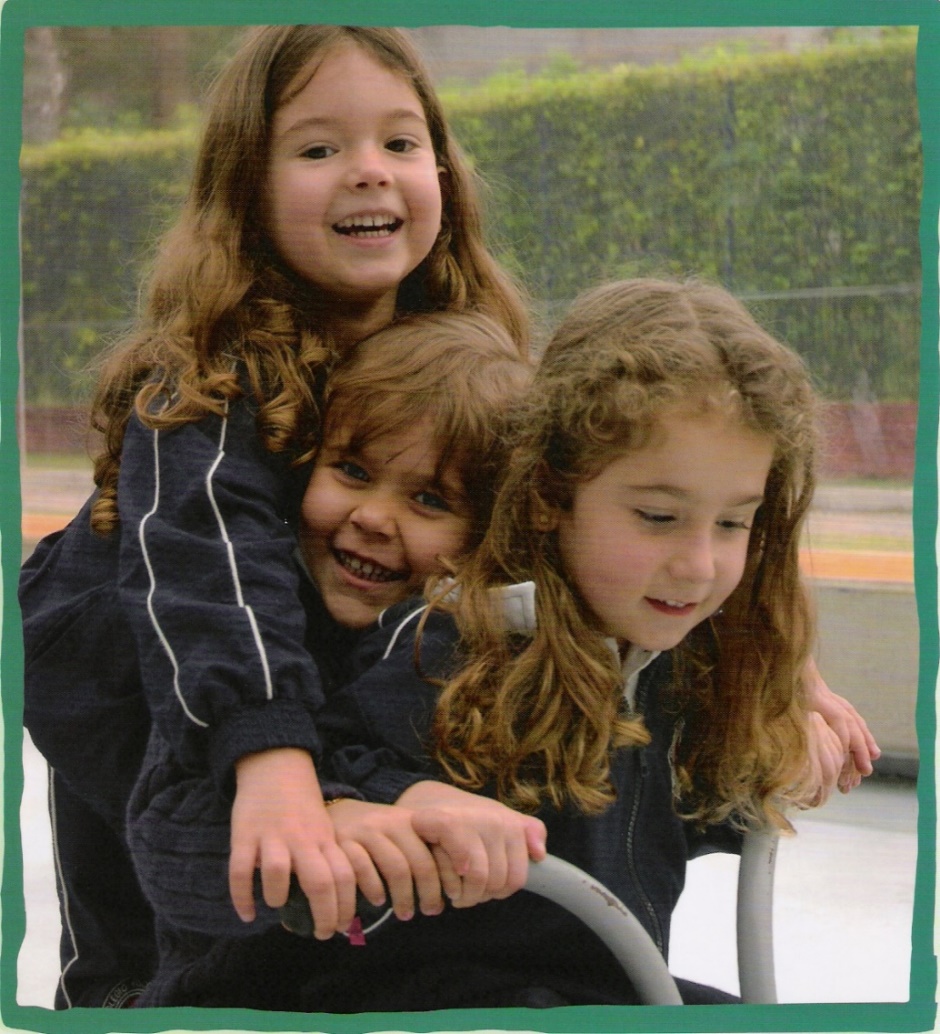 www.taniazagury.com.br
3
RETRATO DAS ESCOLAS BRASILEIRAS EM 2006
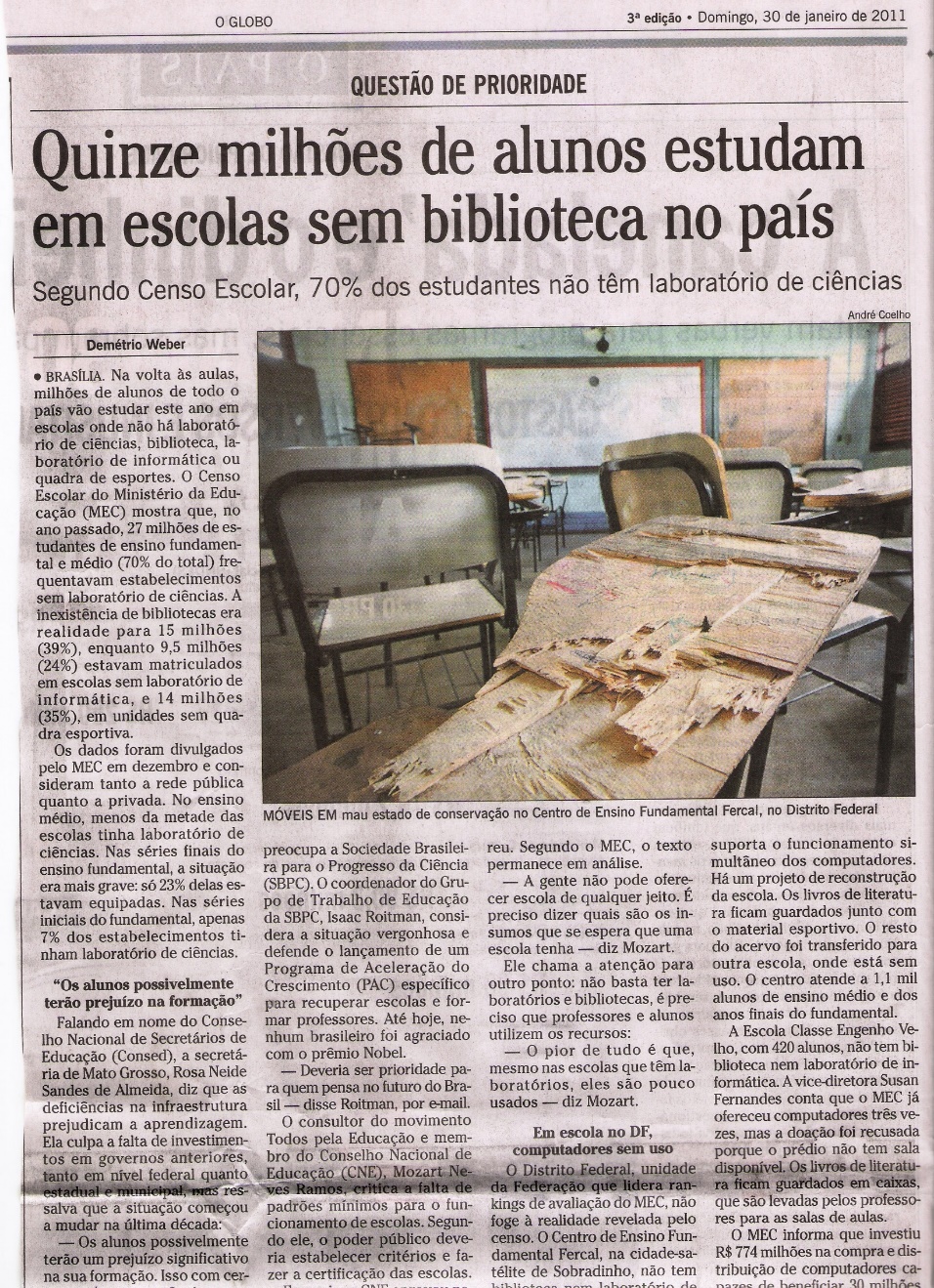 18/10/15
75%  não tinham biblioteca
91% não tinham laboratório de ciências
80% não tinham sala de vídeo
62% não tinham computadores
83% não tinham laboratório de informática
80% não tinham acesso à Internet
2011 !
www.taniazagury.com.br
4
2010 – Ranking ONU
IDH  (de 0 a 1)
Escolaridade média  de maiores de 25 anos =  7,2 (ideal 13,2)
Análise com 169 países
Brasil = 73º.  lugar
IDH = 0,699
18/10/15
www.taniazagury.com.br
Brasil = Zimbábue (que tem o menor IDH do mundo)
16% crianças de 9 anos já têm defasagem ano/série
IDEB 2013
5
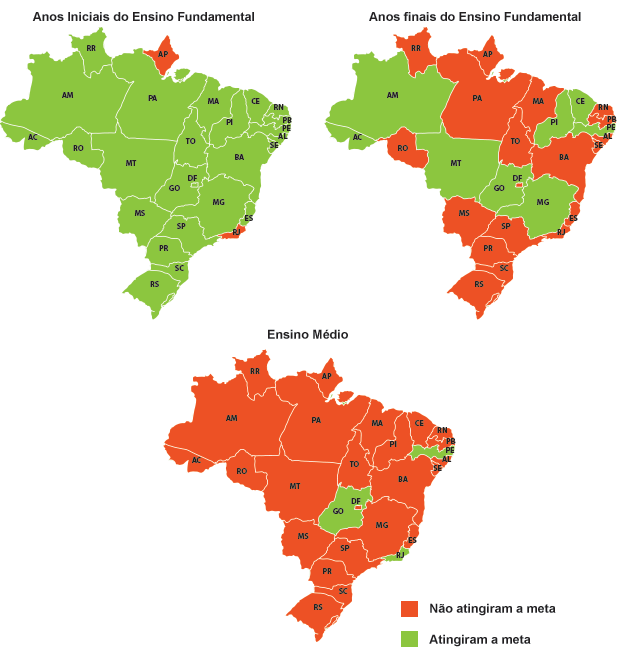 18/10/15
www.taniazagury.com.br
SOBRE EDUCAÇÃO NA FINLÂNDIA
40 NOS SEM MUDANÇAS NA EDUCAÇÃO
COMEÇAM A IMPLEMENTAR A INTERDISCIPLINARIEDADE (IMPLANTAÇÃO SOMENTE EM 2016)
DOCENTES QUE ACEITAREM TESTAR, RECEBERÃO INCENTIVOS FINANCEIROS
PROFESSOR É AUTÔNOMO EM SALA DE AULA
NÃO HÁ ESCOLAS PRIVADAS  
(EXCEÇÃO: ENSINO DIFERENCIADO, MAS ALUNOS NADA PAGAM...
SÓ HÁ ESCOLAS PÚBLICAS: EDUCAÇÃO DE QUALIDADE É PARA TODOS, INDEPENDENTEMENTE DA SITUAÇÃO ECONÔMICA
PROFESSORES SÃO OUVIDOS SEMPRE QUE SE PRETENDE INTRODUZIR MUDANÇA
TODA AÇÃO DE MUDANÇA PASSA PRIMEIRAMENTE POR SÉRIO TREINAMENTO DOCENTE  (ANTES DA IMPLANTAÇÃO).
SOBRE EDUCAÇÃO NO BRASIL
Entre 2010 e 2014 alunos do 1º. ano do ensino médio e docentes de escolas públicas de vários municípios receberam tablets do governo. Um ano depois, a maioria os havia trocado por roupas, tênis e até drogas. Outros  venderam ou inutilizaram pelo uso inadequado...
O material entregue não veio formatado, os professores não haviam sido treinados para uso didático. Não houve um projeto prévio, nem orientação sobre o uso. 
E assim...
8
E EM 2014 ?
SABEMOS  PARA ONDE ESTAMOS INDO?
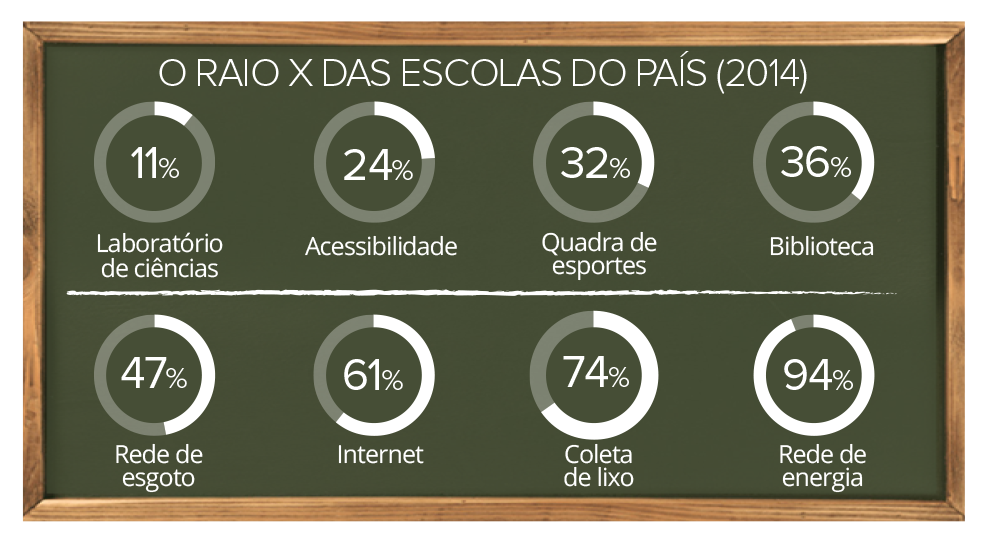 www.taniazagury.com.br
9
DESAFIOS
18/10/15
www.taniazagury.com.br
DESAFIOS
PRINCIPAL - REDESCOBRIR IDENTIDADE DA ESCOLA 
		Somos DE FATO o que as mídias QUEREM QUE SEJAMOS? 
			(Showmen? Aulaespetáculo? Cantores? Músicos? Acróbatas?)
		Somos os que tratam problemas pessoais? 
			(dos alunos, da sociedade e da família?)
		- OU somos os construtores do futuro e do saber? 
		        (que instrumentalizam para vida profissional ?)
OUTROS IMPORTANTES DESAFIOS			
Continuidade de metas, projetos e métodos
Propostas novas – discutidas por quem executa (DOCENTE NA SALA DE AULA), do ponto de vista de necessidades de infraestrutura, capacitação e exequibilidade
Liberdade de ação docente em sala de aula
Formação docente de alto gabarito e treinamento permanente em serviço
www.taniazagury.com.br
Projeto MEC 2021Brasil c/ Média 6,0 (OCDE HOJE)
11
Por que somente em 2021? O Brasil pode esperar?
18/10/15
100% COM biblioteca física e/ou virtual
100% COM laboratório de ciências
100% COM infraestrutura básica (água encanada, luz, sem goteiras etc.)
100% COM sala de vídeo
100% COM computadores p/ uso burocrático e de dados c/ internet BL
100% COM laboratório de informática
100% COM USO de recursos financeiros programado em função de objetivos
www.taniazagury.com.br
ALGUNS CAMINHOS(*)...
12
Fazer da educação, ciência
Medidas ou mudanças 
Só após avaliadas as reais necessidades, 
    possibilidades de aplicação e resultados ( em projetos-piloto)
Desvincular educação e política partidária
Investir em Educação Básica o que se investe no Ensino Superior (1/3) – inverter tendência atual
Atualização docente intensiva
Docentes em exercício (cursos compactos - conteúdo, metodologias e avaliação)
Docentes com remuneração igual a dos demais profissionais de MESMO nível
Exigência de desempenho com base em avaliação nacional.

(*) in  O professor refém, porque fracassa o ensino no Brasil
     Zagury,T., Record, RJ, 2006
18/10/15
www.taniazagury.com.br
13
MAS, ATENÇÃO!
Devemos estar abertos a novas ideias, projetos métodos e técnicas – sem eliminar o pensar, estudar e analisar com independência, sem “achismos”, mas também sem pré-julgamentos.

O professor precisa agir e se apresentar como especialista embasado (que DEVE ser)
 agir e argumentar como tal.
18/10/15
www.taniazagury.com.br
14
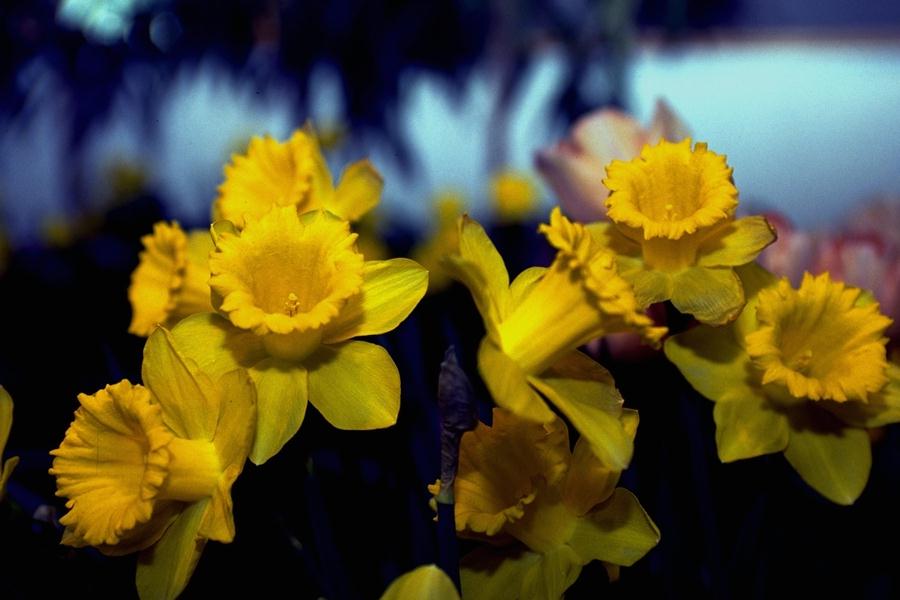 Obrigada!
18/10/15
www.taniazagury.com.br
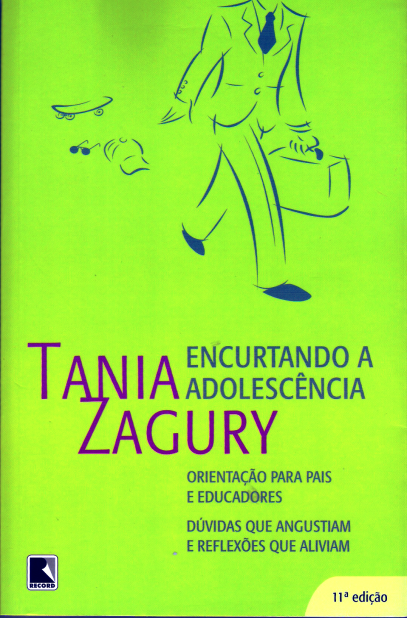 15
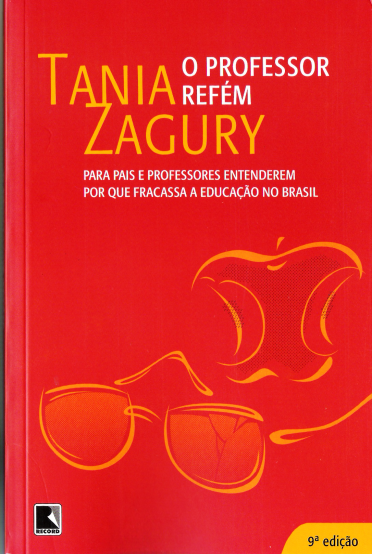 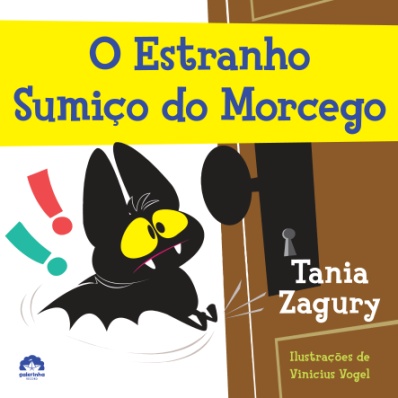 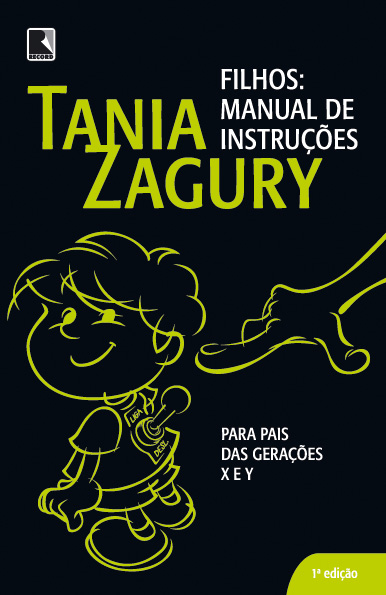 18/10/15
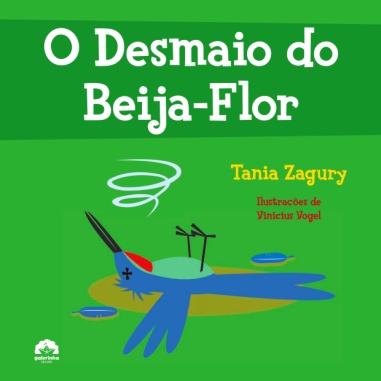 CONTATOS

Tel  21 2236-3302
 E-mail:
tania@taniazagury.com.br  		
Site e twitter
www.taniazagury.com.br
twitter.com/#!/taniazagury
www.taniazagury.com.br
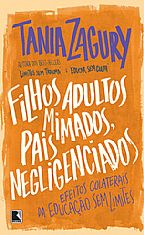 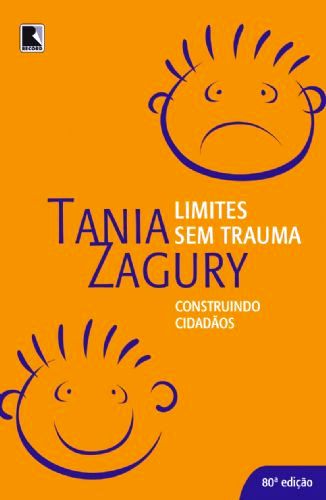